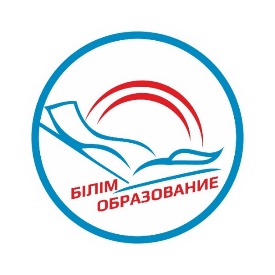 ПАВЛОДАР ҚАЛАСЫНЫҢ БІЛІМ БЕРУ БӨЛІМІ
карантин уақытында Павлодар қаласының аумағында қашықтық оқытуды ұйымдастыру бойынша
НҰСҚАУ
Павлодар
2020
ҚАШЫҚТЫҚТАН ОҚЫТУДЫ ҰЙЫМДАСТЫРУ ШАРТТАРЫ
Қашықтықтан оқыту технологиясын қолданып оқыту
(қашықтықтан оқыту)
Цифрлық білім беру ресурстарының болуы
ТВ-сабақтар
ҚАШЫҚТЫҚТАН БІЛІМ БЕРУ ТЕХНОЛОГИЯЛАРЫН ПАЙДАЛАНУДЫ ТЕХНИКАЛЫҚ ҚАМТАМАСЫЗ ЕТУ
Қашықтықтан білім беру технологиялары қолданылатын оқу процесі келесі техникалық құралдармен қамтамасыз етіледі:
дыбысты және бейнені ойнату мүмкіндігі бар компьютер/ноутбук/планшет/телефон
оқу ақпараты мен жұмыс материалдары бар жергілікті және қашықтағы серверлерге қол жеткізуге арналған бағдарламалық қамтамасыз ету
Интернетке шығатын жергілікті желі (Интернет желісіне қосылу арнасы)
1-11 сынып оқу пәндері бойынша оқыту тілдеріндегі БЕЙНЕ САБАҚТАР
(қазақ, орыс тілдерінде)
Қазақ тіліндегі білім алушыларға арналған бейнесабақтар – «Балапан» телеарнасындаОрыс тіліндегі тіліндегі білім алушыларға арналған бейнесабақтар – «Ел-арна» телеарнасында
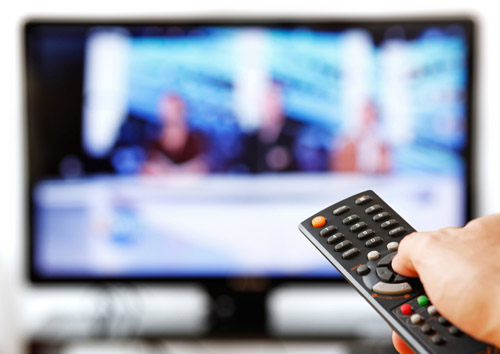 Сабақтың эфир уақыты сағат 09-00-ден 15-00-ге дейін. Информатика, Ағылшын тілі, Француз тілі, Неміс тілі оқу пәндері мектеп кестесіне енгізіледі
Сағат саны пән бойынша апталық жүктемеден аспайды. ТВ-сабақтың ұзақтығы-10 минут.
Республикалық телеарналарда көрсетілетін әзірленген бейне сабақтар Aitube.kz-те орналастырылатын болады.
ТВ-САБАҚТЫҢ ҚҰРЫЛЫМЫ
Сабақ:
Ұзақтығы:
Мұғалімнің жаңа оқу материалын түсіндіруі
(бейне, титрде мұғалімнің Т.А.Ә.)
6 минут
бекіту үшін сұрақтардан (экранда үлкен шрифтімен 2-3 сұрақ).
1 минут
бекіту үшін оқу тапсырмаларынан (экранда ірі шрифтпен 2-3 тапсырма)
1 минут
тақырып бойынша қосымша цифрлық ресурстардан (1-2 ЦББР)
1 минут
өз бетінше оқуға арналған қосымша ресурстарға сілтемелерден тұрады.
1 минут
1-11 СЫНЫПТАРҒА АРНАЛҒАН ҚАЗАҚ ТІЛІНДЕ САБАҚ КЕСТЕСІ
1-11 СЫНЫПТАРҒА АРНАЛҒАН ОРЫС ТІЛІНДЕ САБАҚ КЕСТЕСІ
ҚАШЫҚТЫҚТАН ОҚЫТУДЫ ҰЙЫМДАСТЫРУ ҮЛГІЛЕРІ
ЦИФРЛЫҚ БІЛІМ БЕРУ РЕСУРСТАРЫ

БАРЛЫҚТАРЫНАДЛЯ ВСЕХ:
«Coursera» — жаппай онлайн-білім беру саласындағы жоба. Айта кету керек, компания ҚР Білім және ғылым министрлігіне ақпаратқа тегін қол жеткізу бойынша ұсыныс жасаған. https://www.coursera.org/
Хан Академиясы — коммерциялық емес білім беру ұйымы. Оқушылар үшін ресурсқа тегін қол жетімділік де ашылған. https://ru.khanacademy.org/
МЕКТЕП ОҚУШЫЛАРЫНА:
«Bilim media Group». 40 мыңнан астам материал бар білім беру контенті бар үлкен база. Қазақстандық компания барлық ресурстарды тегін ашты. https://bilimland.kz
«Daryn Online». Жас жігіттер жақсы білім беру ресурстарымен өздерінің тарифтерін аямады. Барлық мазмұн МЖМБС сәйкес келеді. https://daryn.online
Opiq платформасы. Интерактивті ресурста мектеп оқулықтары бар. Оқулықтардың көп бөлігі «Алматыкітап баспасы». Осы эстониялық жобаға басқа да баспалар қосылады деп күтеміз. www.opiq.kz
iTest  ҰБТ - ға дайындық бойынша виртуалды тренажер. www.itest.kz
Оқушылар мен студенттерге арналған білім беру порталы. https://100ballov.kz/
NIS Play http://play.nis.edu.kz/application/registration
STEM академиясы. Айта кетерлігі, қазақстандық балалар STEM білім беруді насихаттауды жақсы игеруде. https://stem-academia.com/en/main-page/
iMektep бастауыш мектеп бағдарламасы. www.imektep.kz
STEM-ді зерттеуге арналған платформа. http://makeathon.kazneuro.kz/
Kundelik.kz электронды журналы және күнделік.
Streaming, Платформалар: 
Bilimland.kz, sabak.kz, aitube.kz, youtube.com және Zoom, Skype, Moodle, Opiq.kz қосымшалары
Республикалық телеарналарда көрсетілетін әзірленген бейне сабақтар Aitube.kz-те орналастырылатын болады.
Мектеп сайттары, әлеуметтік желілер: 
Facebook, Instagram және т.б.
Мұғалімнің жек сайты (блогы)
Әлеуметтік желілер мен мобильді мессенджерлер ресурстары
ОРТА БІЛІМ БЕРУ ҰЙЫМДАРЫНДА ОҚЫТУ ПРОЦЕСІН ҰЙЫМДАСТЫРУ ТӘРТІБІ
Орта білім беру ұйымдарында білім алушылардың, педагогтардың және басқа да қызметкерлердің санитарлық-эпидемиологиялық салауаттылығын қамтамасыз ету жөніндегі шаралар қатаң сақталады, қабылданған шаралар туралы жоғары тұрған басқару органына дереу хабарланады.
Қашықтықтан оқыту технологиясы МЖМБС, Типтік оқу жоспарлары мен бекітілген сабақ кестесіне сәйкес жүзеге асырылады. Қажет болған жағдайда сабақ кестесіне оқытудың икемді түрін қамтамасыз ету үшін түзетулер енгізіледі.
Оқыту процесінің барлық қатысушылары оқу контенті бар ТВ-сабақтарға және электрондық платформаларға қол жеткізе алады.
Қашықтықтан оқыту технологияларын пайдалана отырып оқыту процесін ұйымдастыруды және педагогтармен, қызметкерлермен, ата-аналармен (балалардың заңды өкілдерімен) ақпараттық-түсіндіру жұмыстарын орта білім беру ұйымының басшысы үйлестіреді.
Білім беру ұйымдарында басшы оқыту процесінің барлық қатысушыларына білім беру мәселелері бойынша нұсқама беруді қамтамасыз етеді: 
- әркімнің денсаулықты сақтауға, сақтық шаралары туралы жауапкершілікті 
- ақпараттық-коммуникациялық технологияларды қолдана отырып, білім алушылармен жеке және (немесе) топтық жұмысты ұйымдастыруды;
- қажет болған жағдайда ата-аналарға жеке кеңес беруді.
ҚАШЫҚТЫҚТАН ОҚЫТУДЫ ҰЙЫМДАСТЫРУ КЕЗІНДЕГІ ӘРЕКЕТ АЛГОРИТМДЕРІ
МЕКТЕП  ДИРЕКТОРЫ
Қашықтықтан оқыту технологиясын қолдану арқылы оқыту үдерісі жағдайында жұмыс жоспарын, сабақ кестесін бекіту
Kundelik.kz арқылы қашықтықтан оқыту кестесі мен кестесінің орындалуын, қашықтықтан оқу процесінің ұйымдастырылуын бақылау және т. б. (педагогтармен, білім алушылармен және олардың ата-аналарымен кері байланыс, педагогтармен кері байланыс беру жиілігінің мониторингі және т. б.) бақылау іс-шараларын қамтитын (ТЖБ, формативтік жұмыстар) мониториг.
Қашықтықтан оқитын және ауырған оқушылардың күнделікті мониторингі
Қашықтықтан оқытуды ұйымдастыру және сүйемелдеу бойынша педагогтарды әдістемелік сүйемелдеу
Педагогтарды, ата-аналарды, оқушыларды қашықтықтан оқытуды ұйымдастыру және сүйемелдеу бойынша тегін кеңес алу мүмкіндігі туралы мектептің Call-орталығының телефоны бойынша ақпараттандыру
Мұғалімнің техникалық қамтамасыз етілу мониторингі
Қашықтықтан оқыту түріндегі үй тапсырмаларының рұқсат етілген көлемін анықтау
Интернет желісіне және байланыс құралдарына рұқсаты жоқ білім алушылардың оқу тапсырмаларын жеткізуді және орындалған жұмыстарын тексеру үшін жинауды ұйымдастыру. Бұл ретте жеке қорғаныс құралдарын (маска, қолғап) пайдалану жөніндегі талаптар қатаң сақталады.
ҚАШЫҚТЫҚТАН ОҚЫТУДЫ ҰЙЫМДАСТЫРУ КЕЗІНДЕГІ ӘРЕКЕТ АЛГОРИТМДЕРІ
ОІ және ҒӘЖ БОЙЫНША ДИРЕКТОР ОРЫНБАСАРЫ
ТВ-сабақтар кестесіне сәйкес бірыңғай мектеп сабақ кестесін, оқыту кестесін жасайды, олар орта білім беру ұйымдарының интернет-ресурстарында орналастырылады;
электрондық журналда сабақ контентін әзірлеу және орналастыру бойынша жұмысты ұйымдастырады Kundelik.kz оның ішінде электрондық оқу-әдістемелік кешендер, электрондық білім беру ресурстары;
пән мұғалімдерімен бірлесіп білім алушылардың қашықтықтан оқу қызметін ұйымдастыруды: оқытудың әдістері мен тәсілдерін, білім алушылардың тапсырмаларды алу мерзімдерін және олардың орындалған жұмыстарды ұсынуды анықтайды;
қашықтықтан оқыту аясында әдістемелік көмек көрсету үшін педагогтарға арналған видеокоучингтер ұйымдастырады.
оқыту процесінің барлық қатысушыларын (педагогтарды, білім алушыларды, білім алушылардың ата-аналарын, өзгелерді) қашықтықтан жұмысты ұйымдастыру және оқыту нәтижелері туралы хабардар етуді жүзеге асырады;
ақпараттық-коммуникациялық технологияларды қолдана отырып оқыту процесін ұйымдастыру барысында әдістемелік сүйемелдеуді жүзеге асырады;
электрондық журналдар жүйесі арқылы қашықтықтан оқу процесін ұйымдастыру және бақылау, жиынтық бағалау (БЖБ болмайды);
қашықтықтан оқыту процесінің қатысушыларымен кері байланысты жүзеге асырады, педагогтердің оқу жүктемесін орындауы бойынша жұмысты үйлестіреді, орта білім беру ұйымдарында қашықтықтан оқытуды өткізуді талдайды
ҚАШЫҚТЫҚТАН ОҚЫТУДЫ ҰЙЫМДАСТЫРУ КЕЗІНДЕГІ ӘРЕКЕТ АЛГОРИТМДЕРІ
ТЖ БОЙЫНША ДИРЕКТОР ОРЫНБАСАРЫ
ақпараттық-коммуникациялық технологияларды пайдалана отырып, тәрбиелік іс-шаралар үшін бейнеконтент әзірлейді;
онлайн режимінде іс-шаралар өткізеді (әлеуметтік желілер, мектеп сайты және т. б. арқылы);
әлеуметтік желілерде өткізілген іс-шаралар туралы ақпаратты мектеп сайтында орналастырады;
сынып жетекшілерінің жұмысын үйлестіреді
ПЕДАГОГ-ПСИХОЛОГ
қашықтықтан оқыту жағдайында білім алушылар мен олардың ата-аналарына (заңды өкілдерге) психологиялық қолдау көрсету бойынша ұсынымдар әзірлейді;
ата-аналармен (заңды өкілдермен) білім алушылармен онлайн-кеңес өткізеді);
онлайн ойындар өткізеді.
ҚАШЫҚТЫҚТАН ОҚЫТУДЫ ҰЙЫМДАСТЫРУ КЕЗІНДЕГІ ӘРЕКЕТ АЛГОРИТМДЕРІ
СЫНЫП ЖЕТЕКШІ
Қашықтықтан білім алушылардың күнделікті мониторингі және сырқаттанғандарды есепке алу
Қашықтықтан оқыту форматында оқуға дайындық мониторингі: интернетке шығатын компьютер-ноутбук-планшет-телефонның болуы;
Барлық сынып оқушыларының пән мұғалімдерімен өзара әрекеттесуін бақылау, ағымдағы жағдай туралы ақпаратты меңгеру, пән мұғалімдеріне, педагог-психологқа білім алушылардың байланыс мәліметтері бар өз сыныбының тізімін ұсыну (үй, ұялы телефон нөмірі, электрондық пошта));
Электрондық журналдар мен күнделіктер жүйесінде білім алушылар мен олардың ата-аналарының чаттарын, форумдарын пайдалану kundelik.kz, bilimal.kz, mektep.edu.kz сондай-ақ, Whatsapp, Telegram және т. б.;
Ата-аналарды (заңды өкілдерді) қашықтықтан оқыту технологияларын пайдалана отырып оқыту процесі туралы, кестедегі өзгерістер туралы, білім алушыларға кері байланыс беру туралы, оқу барысы мен оқу нәтижелері туралы, білім алушылардың өз бетінше жұмыс істеуіне жағдай жасау қажеттілігі туралы; цифрлық ағартушылық ресурстарды пайдалана отырып балалардың нәтижелі бос уақытын ұйымдастыру мүмкіндігі туралы хабардар ету
Мектеп әкімшілігін жүргізіліп жатқан жұмыс туралы хабардар ету;
Сынып оқушылары мен ата-аналарымен күнделікті байланыс. Оқушылардың мотивациясы, оқу дербестігін қолдау және қалыптастыру үшін осы қарым-қатынас тақырыбын ойластыру
ҚАШЫҚТЫҚТАН ОҚЫТУДЫ ҰЙЫМДАСТЫРУ КЕЗІНДЕГІ ӘРЕКЕТ АЛГОРИТМДЕРІ
ПӘН МҰҒАЛІМІ
Өз пәні бойынша қашықтықтан оқыту нысаны үшін қолайлы ресурстар мен қосымшаларды анықтау.
Осы параллельде жұмыс істейтін басқа мұғалімдермен бірлесіп пайдаланылатын сандық ресурстар мен құралдардың біркелкілігі туралы анықтау.

Мектеп әкімшілігімен бекітілген және келісілген әр параллельдегі білім алушылар үшін сандық ресурстар мен құралдардың тізімін және қысқаша сипаттамасын қалыптастыру.


Қашықтықтан оқыту түрінде үй тапсырмаларының рұқсат етілген көлемін ұйымдастыру, шығармашылық және жобалық жұмыстар түрінде үй тапсырмаларының форматтарын әзірлеу.

Балаларды қашықтықтан оқыту туралы ата-аналарды ақпараттандырудың форматы мен тұрақтылығын анықтау.
Ақпараттандыру жадынамасын жасау, ата-аналардың назарына жеткізу

Сабақты сандық тасымалдағышқа жазу мүмкіндігін қарастыру. Білім беру процесінде оны одан әрі пайдалану үшін бейне сабақтар банкін қалыптастыру және жинақтау үшін.
ОРТА БІЛІМ БЕРУ ҰЙЫМДАРЫНЫҢ ОҚУ-ТӘРБИЕ ПРОЦЕСІНЕ ҚАТЫСУШЫЛАРДЫҢ ҚЫЗМЕТІ
ҚАШЫҚТЫҚТАН ОҚЫТУ ҮДЕРІСІНЕ ҚАТЫСПАҒАН ПЕДАГОГТАР
Бағалау «сынақ/есептеме» ретінде өткізілетін оқу пәндері теледидарда көрсетілетін пәндер тізбесіне енбеген (дене шынықтыру, өзін-өзі тану, Көркем еңбек, Музыка, Бастапқы әскери және технологиялық дайындық ,кәсіпкерлік және бизнес негіздері, Графика және жобалау);
Дене шынықтыру, бастапқы әскери және технологиялық дайындық мұғалімі - білім алушылардың үйде орындауы үшін физикалық және саптық жаттығулар кешенін әзірлейді;
Көркем еңбек, графика және жобалау мұғалімі - қолөнер, макеттер және т. б. жасау бойынша нұсқаулықтарды әзірлейді.;
Өзін – өзі тану мұғалімі, кәсіпкерлік және бизнес негіздері - жобалау қызметі бойынша ұсыныстар береді.
Музыка мұғалімі - тыңдауға қажетті музыкалық шығармалардың тізімін ұсынады;
- онлайн режимінде тәрбиелік іс-шараларды ұйымдастыруға және өткізуге қатысады;
- онлайн сабақтар мен іс-шараларды ұйымдастыруға және өткізуге әдістемелік көмек көрсетеді;
- жүргізілген жұмыс және оның нәтижелері туралы әкімшілікті хабардар етеді.
ИНТЕРНЕТКЕ ҚОЛЖЕТІМДІЛІГІ ЖОҚ ЖӘНЕ ҚАШЫҚТЫҚТАН ОҚЫТУ ТЕХНОЛОГИЯЛАРЫН ПАЙДАЛАНАТЫН ПӘН МҰҒАЛІМІ ЖӘНЕ БІЛІМ АЛУШЫЛАР:
-электрондық журналдарда және күнделіктерде күнтізбелік-тақырыптық жоспарларды түзетеді;
-веб-сайттарға, электрондық кітапханаларға және т. б. сілтемелерді қолдана отырып, оқу материалдарын жоспарлау мен құрылымдауды уақтылы жүзеге асырады; 
-өткізілетін жұмыс түрлерін оқу-тәрбие жұмысы жөніндегі басшының орынбасарымен келіседі; 
-жұмыстың оңтайлы және әр түрлі түрлерін (бейне сабақтар, өзіндік жұмыс, онлайн-курстар, чат-сабақтар, веб-сабақтар, телеконференциялар мен форумдар және т. б.), қолжетімді ақпараттық-коммуникациялық технологияларды (скайп, телесабақтар, электрондық пошта, WhatsApp және Telegram чаттар, Zoom, Moodle және т. б.) қолданады;
- электрондық журналдар мен күнделіктерді пайдалана отырып, қолданылатын жұмыс түрлері туралы ақпаратты білім алушыларға, олардың ата-аналарына (заңды өкілдеріне) дер кезінде жеткізеді; 
- бекітілген оқу кестесіне сәйкес сабақ өткізеді, білім алушының өзіндік жұмысына бақылау жасайды, кері байланыс ұсынады;
- үй тапсырмасын оның көлемінің нормаларына сәйкес береді, мұғалім мен оқушы үшін кез келген қолжетімді тәсілмен (электрондық журналдар мен күнделіктер, месенджерлер, бұлтты технологиялар және т. б.) сабаққа орындалған тапсырмаларды жинауды жүзеге асырады.)
- электрондық журнал платформасында келесі бөлімдерді уақтылы толтырады: 
а) әр ТВ-сабақтан/Вебинардан кейін үй тапсырмасы (оқулықтан тапсырмалар және ресурстарға сілтемелер); 
б) тапсырмаларды орындау бойынша ұсыныстар бар файлдарды бекіту;
в) Үй тапсырмасын орындау бойынша кері байланыс, сабаққа түсініктеме;
г) жиынтық жұмыстардың нәтижелерін толтыру;
д) білім алушы бейне конференцияда болмаған немесе электрондық журнал платформасында белгіленген мерзімде тапсырманы орындамаған жағдайда сабақ рұқсаттамасын қою;
- білім алушыларға, оның ішінде ерекше білім беру қажеттіліктері бар балаларға жеке кеңестер өткізеді;
- жүргізілген жұмыс және оның нәтижелері туралы әкімшілікті хабардар етеді.
ИНТЕРНЕТКЕ ҚОЛЖЕТІМДІЛІГІ ЖОҚ ЖӘНЕ ТД-САБАҚТАРЫН ПАЙДАЛАНАТЫН БІЛІМ АЛУШЫ ЖӘНЕ ПӘН МҰҒАЛІМІ.
-электрондық журналдарда күнтізбелік-тақырыптық жоспарларды түзетеді;
-ТВ-сабақтар мен ОӘК негізінде оқу материалдарын құрылымдауды және сабақ бойынша жоспарлауды уақытылы жүзеге асырады.; 
-өткізілетін жұмыс түрлерін оқу-тәрбие жұмысы жөніндегі басшының орынбасарымен келіседі; 
-тиімді және әр түрлі жұмыс түрлерін (оқулықпен және ОӘК-мен өзіндік жұмыс), қолжетімді ақпараттық-коммуникациялық технологияларды (телеурокалар, WhatsApp чаттар, ұялы және стационарлық телефон байланысы) қолданады;
- электрондық журналдар мен күнделіктерді, WhatsApp чаттарды, ұялы және стационарлық телефон байланысын және т. б. пайдалана отырып, оқушылардың, олардың ата-аналарының (заңды өкілдерінің) назарына жұмыс түрлері туралы ақпаратты дер кезінде жеткізеді. 
- бекітілген оқу кестесіне сәйкес сабақ өткізеді, білім алушының өзіндік жұмысына бақылау жасайды, кері байланыс ұсынады (электрондық журналдар мен күнделіктер, WhatsApp чаттар, ұялы және стационарлық телефон байланысы арқылы немесе әкімшілік белгілеген педагогтар арқылы);
- үй тапсырмасы көлемінің нормаларына сәйкес үй тапсырмасын ұсынады (электрондық журналдар мен күнделіктер, Whatsapp чаттар, ұялы және стационарлық телефон байланысы арқылы немесе әкімшілік белгілеген педагогтар арқылы);
- мұғалім мен оқушы үшін қол жетімді кез келген тәсілмен (электрондық журналдар мен күнделіктер, Whatsapp чаттар, ұялы және стационарлық телефон байланысы арқылы немесе әкімшілік белгілеген педагогтар арқылы) сабаққа орындалған тапсырмаларды жинауды жүзеге асырады.);
- электронды журналдар мен күнделіктер платформасында келесі бөлімдерді уақтылы толтырады: 
а) әр ТВ-сабақтан/Вебинардан кейін үй тапсырмасы (оқулықтан тапсырмалар және ресурстарға сілтемелер); 
б) тапсырмаларды орындау бойынша ұсыныстар бар файлдарды бекіту;
в) үй тапсырмасын орындау бойынша кері байланыс, пікірлер;
г) жиынтық жұмыстардың нәтижелерін шығару; 
д) сабаққа тапсырманы мұғалім белгілеген мерзімде орындамаған жағдайда электрондық журналға тиісті түсініктеме жазылады.
- білім алушыларға, оның ішінде ерекше білім беру қажеттіліктері бар балаларға (WhatsApp чаттар, ұялы және стационарлық телефон байланысы арқылы) жеке кеңестер өткізеді;
- жүргізілген жұмыс және оның нәтижелері туралы әкімшілікті хабардар етеді.
БІЛІМ АЛУШЫ:
қол жетімді байланыс құралдары арқылы онлайн-сабақтардың кестесімен, тақырыптарымен, мазмұнымен танысады;
күн сайын кестеге сәйкес ТВ-сабақтарының трансляциясын, сондай-ақ пән мұғалімі көрсеткен барлық қол жетімді электрондық платформаларды қарауға міндетті.;
күн сайын орта білім беру ұйымдары белгілеген қол жетімді байланыс құралдары арқылы тапсырмаларды өз бетінше орындайды.;
сынып жетекшісімен және пән мұғалімдерімен күнделікті байланыста болады;
пән мұғалімінің түсініктемесінен кейін қателерді орындайды; 
күн сайын жеке кабинетке электронды күнделікке, электронды поштаға және басқа да байланыс жүйелері мен технологияларына кіреді.;
педагогқа қол жетімді байланыс құралдары (электрондық күнделіктер, электрондық пошта, Whatsapp чаттар және т. б.) арқылы орындалған тапсырмаларды сканерлеу (немесе фото) арқылы педагогтың талаптарына сәйкес күнделікті орындалған тапсырмаларды ұсынады;
оқу тапсырмаларын орындау кезінде Академиялық адалдық ережелерін және өзін-өзі бақылау қағидаларын сақтайды;
қосымша электрондық білім беру ресурстарын пайдаланады
БІЛІМ АЛУШЫЛАРДЫҢ АТА-АНАЛАРЫ (ЗАҢДЫ ӨКІЛДЕРІ):
оқыту үшін жағдай жасайды;
жұмыс кестесімен, сабақ кестесімен, оқу-тәрбие жұмысын ұйымдастыру процесімен танысады;
білім алушылардың үй тапсырмаларын орындауын бақылауды жүзеге асырады;
сынып жетекшісімен және пән мұғалімдерімен байланыс жасайды.
ВИРТУАЛДЫ МУЗЕЙЛЕРДІҢ, КӨРМЕЛЕР МЕН КИНОТЕАТРЛАРДЫҢ САНДЫҚ АҒАРТУШЫЛЫҚ РЕСУРСТАРЫН ПАЙДАЛАНА ОТЫРЫП, БАЛАЛАРДЫҢ БОС УАҚЫТЫН ТИІМДІ ҰЙЫМДАСТЫРУ
Эрмитаж https://bit.ly/39VHDoI
Мемлекеттік Санкт-Петербург музейі https://bit.ly/2IOQDjq 
Arts and Culture https://artsandculture.google.com/
Ван Гогтың Амстердам музейі https://bit.ly/2TRdiSQ  Венаның өнер тарихы музейі https://bit.ly/3d08Zfm
Лувр https://bit.ly/2WciGBi, https://www.louvre.fr/en/media-en-ligne
Британ музейі, онлайн-коллекция ең ауқымды, 3,5 млн экспонат бар. https://www.britishmuseum.org
Британ музейі, YouTube арнасындағы виртуалды экскурсия https://www.youtube.com/user/britishmuseum
Метрополитен-музей, Нью-Йорк https://www.metmuseum.org
Гуггенхайм музейінің онлайн-коллекциясы  https://www.guggenheim.org/collection-online Сальвадор Дали музейі https://bit.ly/33iHVmX
Смитсон музейі https://www.si.edu/exhibitions/online
Краковтағы ұлттық музей https://bit.ly/3d29dT0
Көркемсурет өнерінің Будапешт музейі https://bit.ly/3d08L80
Павлодар қаласы мектептерінің жұмысын және қашықтықтан оқытуды ұйымдастыру мәселелері бойыншаCALL-ОРТАЛЫҚ
8 (7182) 65 04 27	8 (7182) 30-14 91